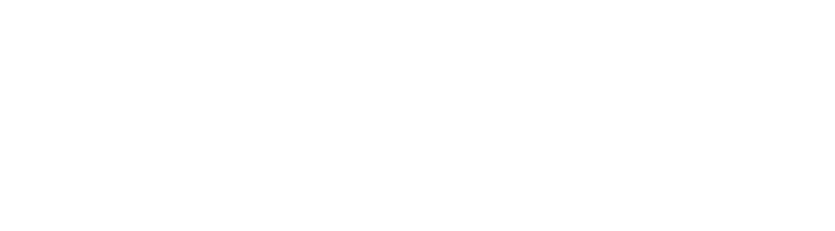 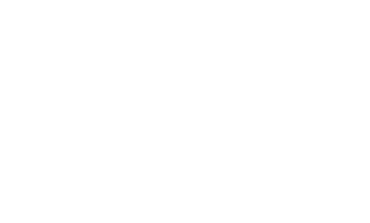 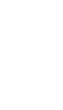 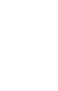 Systemy inne niż dziesiątkowe
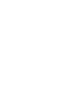 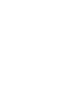 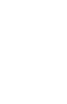 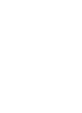 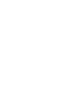 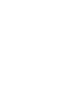 2014 - Kacper Podogrocki, Florek Gęsina
Przykłady systemów liczbowych
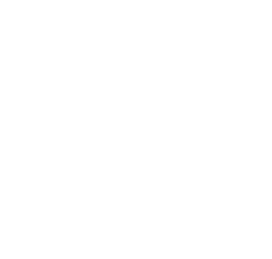 Dwójkowy system liczbowy
Trójkowy system liczbowy
Siódemkowy system liczbowy
Ósemkowy system liczbowy
Dwunastkowy system liczbowy
Szesnastkowy system liczbowy
Sześćdziesiątkowy system liczbowy
Dwójkowy system liczbowy
Dwójkowy system liczbowy, zwany binarnym należy do pozycyjnych systemów liczbowych, w którym podstawą jest liczba 2. Przy zapisie potrzebne są tylko liczby 1 i 0.
HistoriaSystem dwójkowy był używany w XVI wieku, przy czym 1 i 0 były zapisywane jako a i b.
Dlaczego 1 i 0?
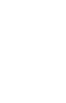 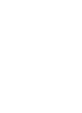 1 albo 0? Czyli system binarny w praktyce. System binarny, dzięki któremu powstały maszyny cyfrowe, w tym komputery. Komputer składa się z części elektronicznych, gdzie wymiana informacji polega na przesyłaniu odpowiedniego sygnału. Podstawą elektroniki jest prąd. Prąd „płynie” albo nie. Maszyna przetwarza i rozpoznaje płynące sygnały jako 1, prąd „płynący” i 0 jako prąd nie „płynący”. Procesory maszyn konwertują te sygnały na czytelne dla nas, teksty, zdjęcia, dźwięki itp.
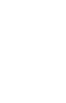 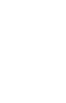 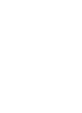 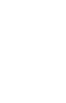 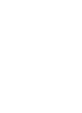 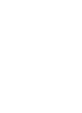 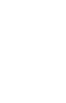 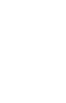 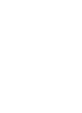 Dwójkowy system liczbowy
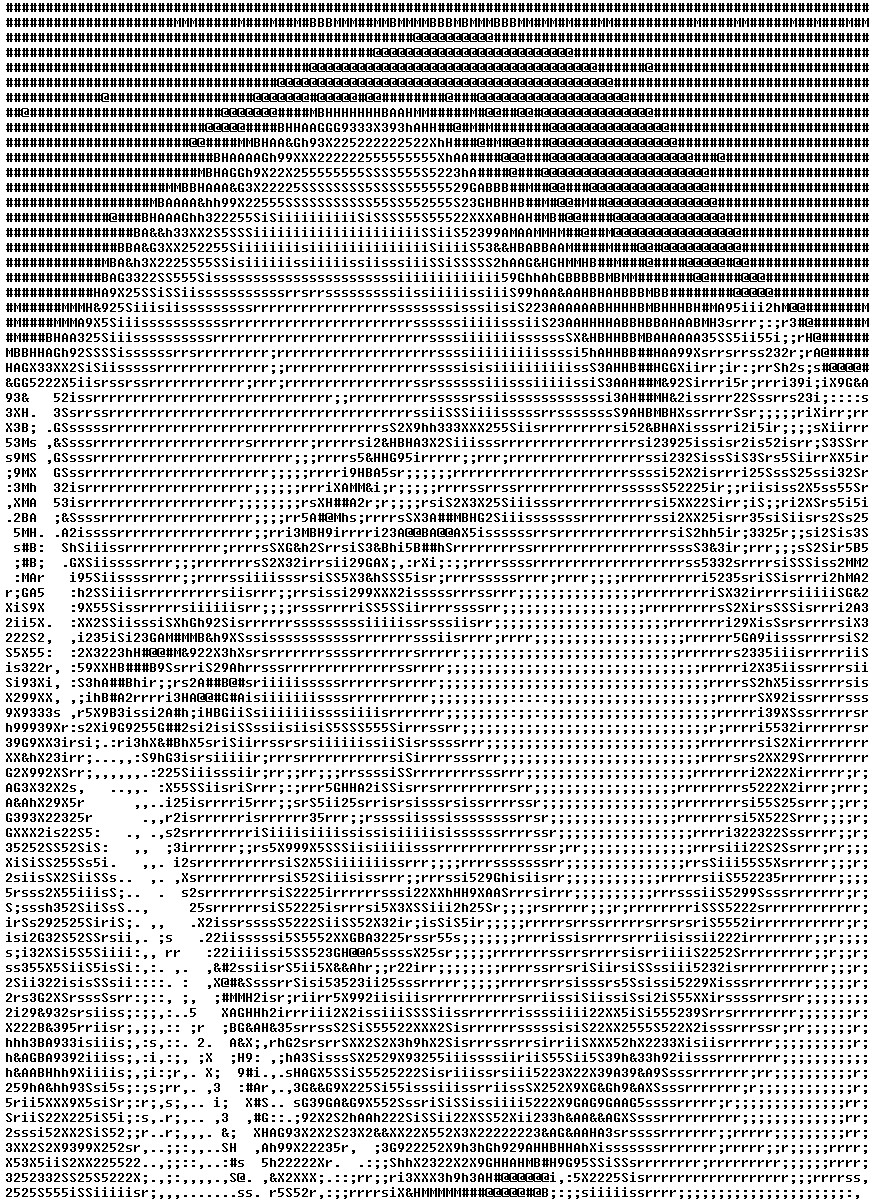 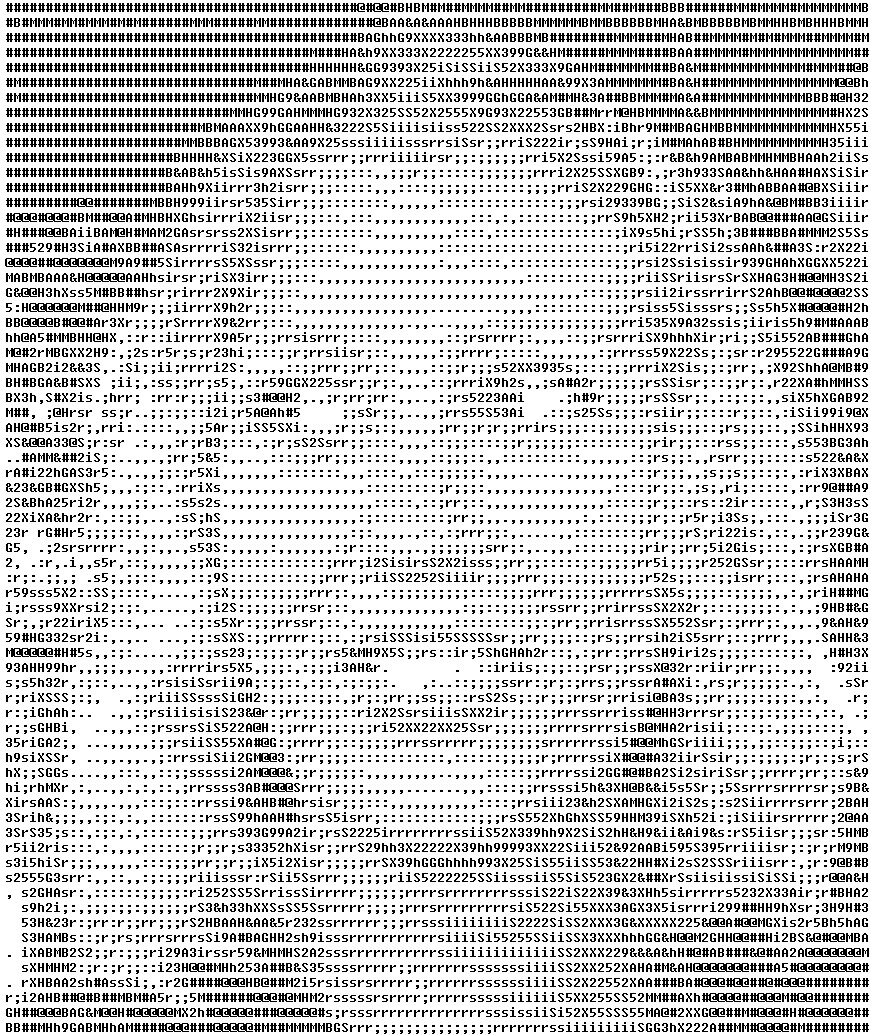 Przeliczanie na kod binarny
Przeliczanie liczb zapisanych w systemie dziesiątkowym wydaje się skomplikowane. Trudno jest zrozumieć dlaczego np. liczba 35 w systemie binarnym to 100011.

W rzeczywistości to bardzo łatwe. Weźmy liczbę 35. Będziemy ją dzielić  z resztą przez dwa.
35 | 1 -> 35/2  = 17 i reszty 1
17 | 1 -> 17/2 = 8 i reszty 1
8   | 0 -> 8/2 = 4
4   | 0 -> 4/2 = 2
2   | 0 -> 2/2 = 1
1   | 1 -> 1/1 = 1
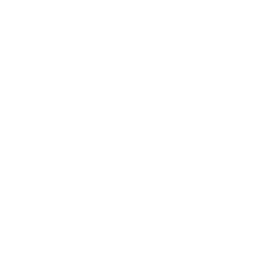 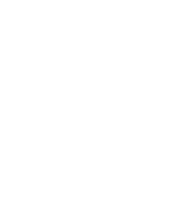 Teraz przepisujemy, od dołu: 100011
Przeliczanie na kod binarny
Liczba: 12
12 | 0 
6   | 0 
3   | 1 
1   | 1
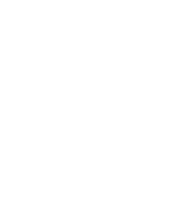 1100
Przeliczanie na kod binarny
Liczba: 43
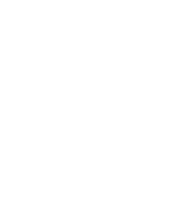 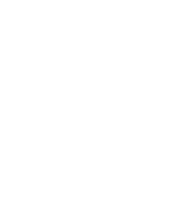 Przeliczanie na kod binarny
Liczba: 501
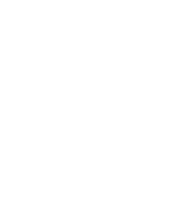 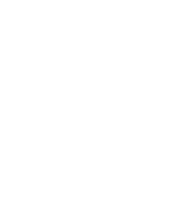 Trójkowy system liczbowy
Trójkowy system liczbowy należy do pozycyjnych systemów liczbowych, w którym podstawą jest liczba 3. Przy zapisie potrzebne są tylko liczby 2, 1 i 0.
Cyfry trójkowe często nazywa się tritami na podobieństwo bitów w systemie binarnym.
Przeliczanie na system trójkowy
Liczba: 23
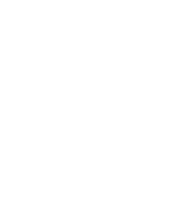 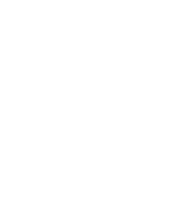 Przeliczanie na system trójkowy
Liczba: 46
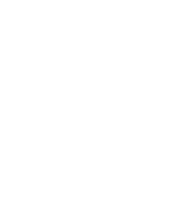 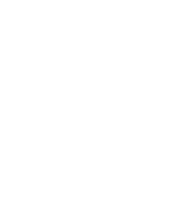 Przeliczanie na system trójkowy
Liczba: 31
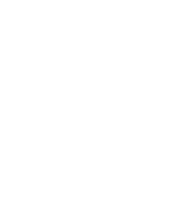 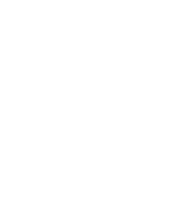 Ósemkowy system liczbowy
Ósemkowy system liczbowy należy do pozycyjnych systemów liczbowych, w którym podstawą jest liczba 8. Przy zapisie potrzebne są liczby od 0 do 7.  System ósemkowy czasem nazywany jest oktalnym. Używany jest w informatyce, w systemie linux, językach C/C++ i pochodnych jak Java i Perl.
Przeliczanie na system ósemkowy
Liczba: 46
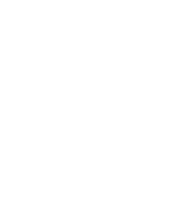 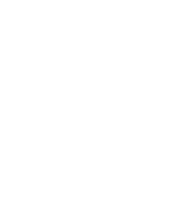 Przeliczanie na system ósemkowy
Liczba: 87
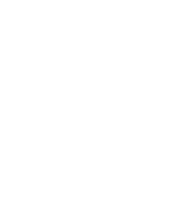 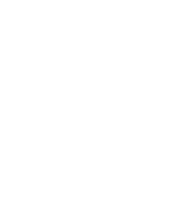 Przeliczanie na system ósemkowy
Liczba: 201
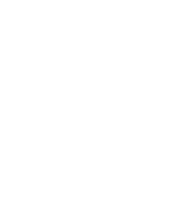 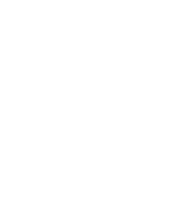 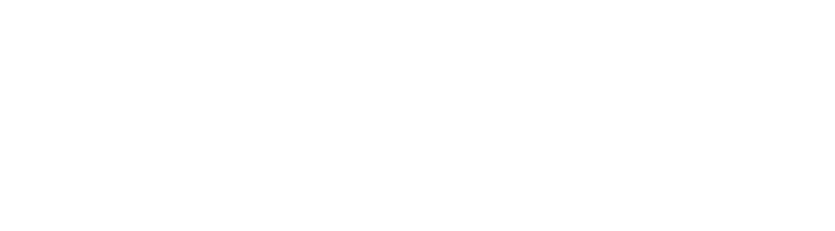 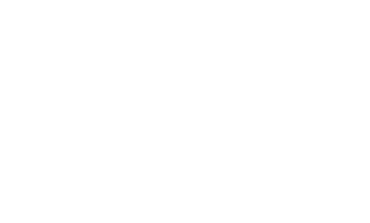 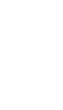 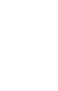 Koniec, dziękujemy za uwagę.
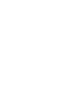 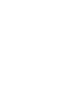 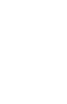 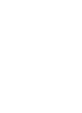 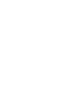 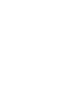 2014 - Kacper Podogrocki, Florek Gęsina